Figure 4. Morpholino knockdown of slc6a4b prevents the sapje birefringence phenotype. (A) Graph depicting the results ...
Hum Mol Genet, Volume 23, Issue 17, 1 September 2014, Pages 4651–4662, https://doi.org/10.1093/hmg/ddu185
The content of this slide may be subject to copyright: please see the slide notes for details.
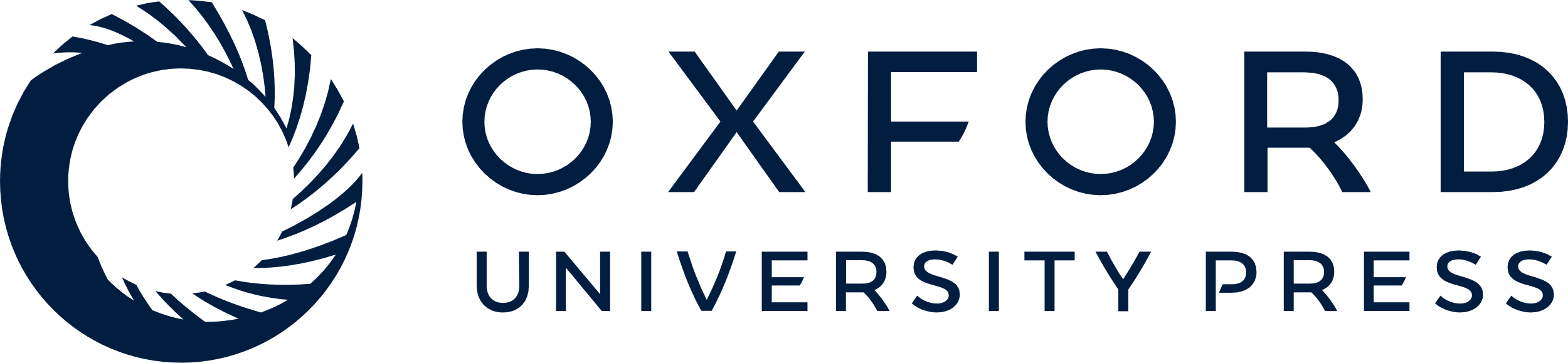 [Speaker Notes: Figure 4. Morpholino knockdown of slc6a4b prevents the sapje birefringence phenotype. (A) Graph depicting the results from three independent injections of morpholinos into 1-cell stage embryos. Embryos are the result of sapje carrier intercrosses, which should result in ∼25% sapje embryos (with abnormal birefringence). Embryos were screened at 4 dpf for abnormal birefringence. Results were: uninjected = 24.0 ± 2.9% with abnormal birefringence, control morpholino (CTL MO) = 18.3 ± 1.3% (P = 0.18), slc6a4a MO = 15.0 ± 7.6 (P = 0.20), and slc6a4b MO = 2.3 ± 22.3 (P = 0.004 compared with CTL MO). (B) Brightfield and birefringence images from the embryos reported in the above graph. Representative examples are given of an slc6a4b morpholino injected embryo, a control morpholino (CTL MO) injected embryo and an uninjected embryo.


Unless provided in the caption above, the following copyright applies to the content of this slide: © The Author 2014. Published by Oxford University Press. All rights reserved. For Permissions, please email: journals.permissions@oup.com]